Речевое развитие
Прослушайте стихотворение
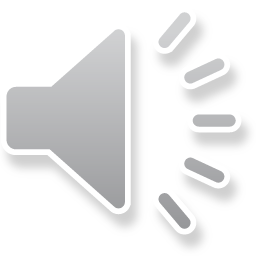 Игра
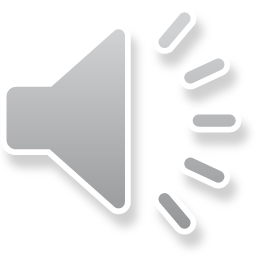 Выучите стихотворение
В огороде жаркий спор
Эля Рассолова
В огороде жаркий спор,Спорят лук и помидор.Помидор, надувший губы,Уверяет всех подряд,Что милее и вкуснее,Нет продукта для ребят!Усмехнулся лук ехидно,Будто знает он секрет, И ответил: - «Не обидно!Ты вкуснее спору нет!Только вот полезней - Я!Пусть я горький, со слезамиРежут кольца у меня,Но зато на пару с мёдом,От простуды первый -Я!»Помидор:-А я, а я …Чтобы спорщиков прервать,Мы возьмем с тобой томат,Лук порежем в аккурат,Не забудем масла ложку,Соль и сахар понемножку,Помешаем, сложим в плошку. Вот и будет нарасхват,Замечательный САЛАТ!
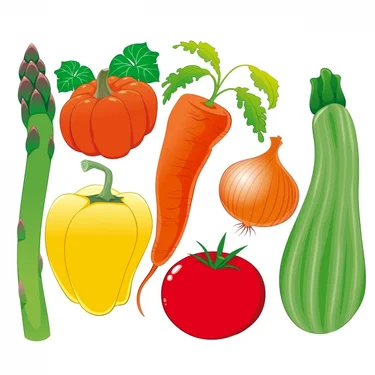